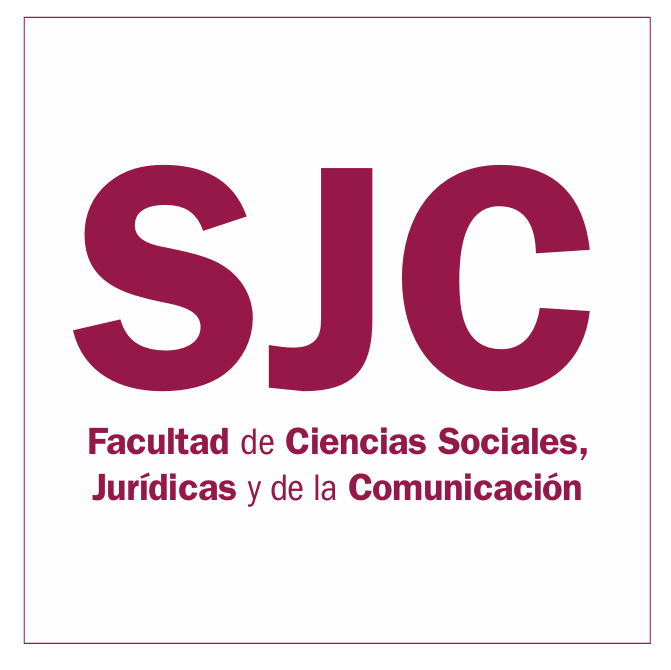 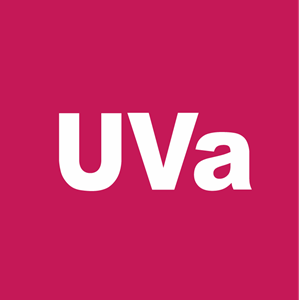 Nombre y Apellido
Categoría
Departamento
Universidad de Valladolid
Facultad de Ciencias Sociales, Jurídicas y de la Comunicación del Campus María Zambrano de Segovia
Plaza de la Universidad, 1. 40005 Segovia
Número de teléfono 
https://sjc.uva.es/